Så verkställs Norrbottens folkhälsostrategi  -så förbättras hälsan 2018-2022
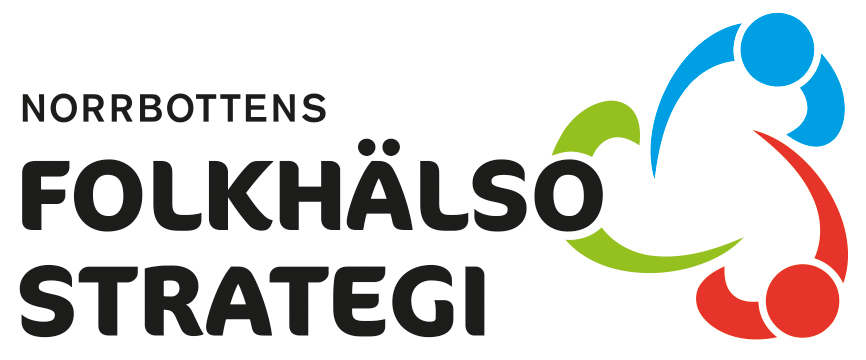 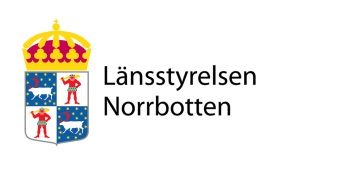 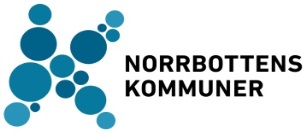 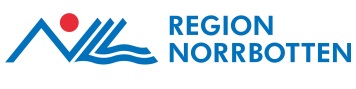 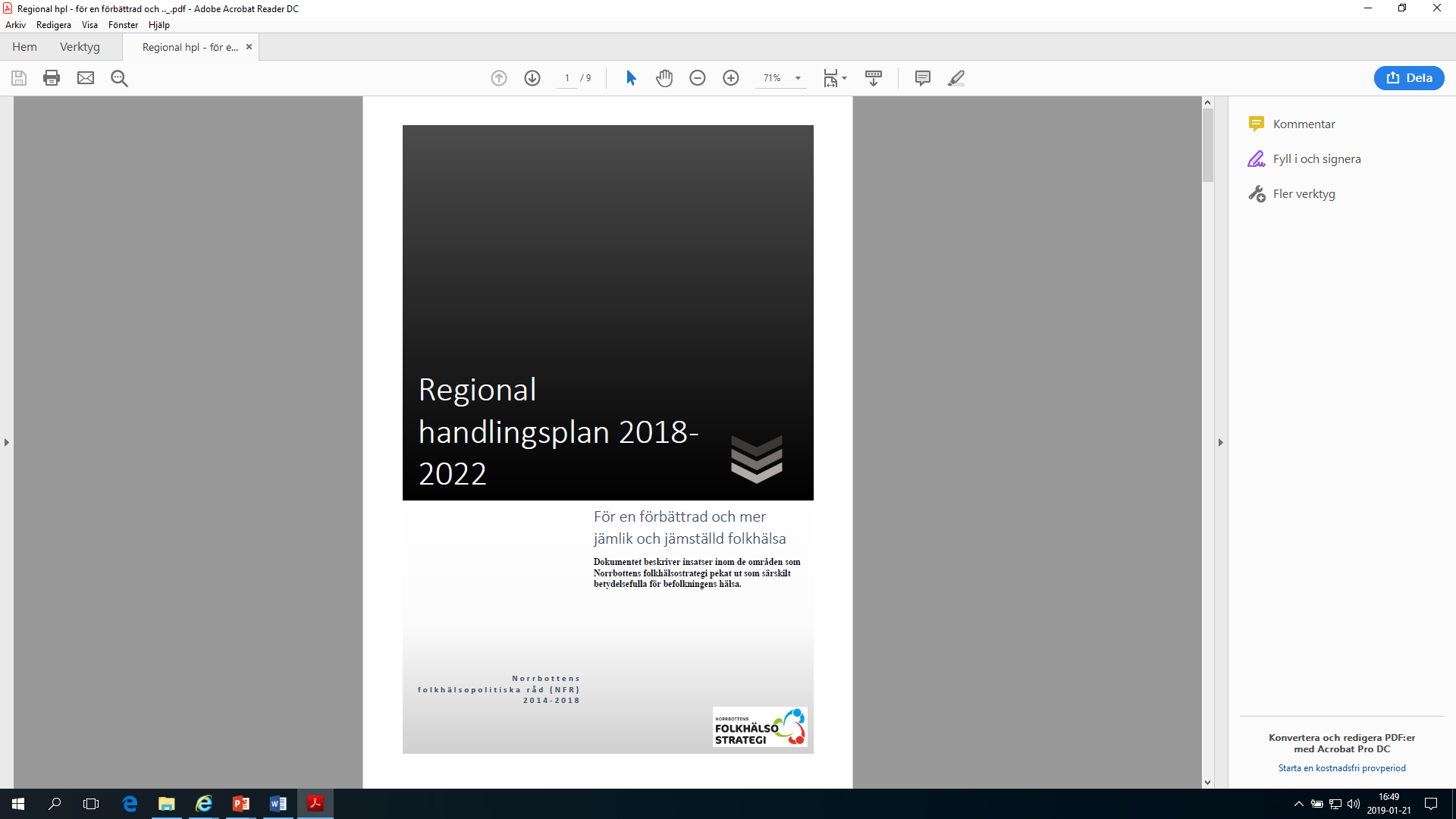 Norrbottens folkhälsostrategi 2018-2026 antogs i december 2017

Norrbottens regionala handlingsplan antogs i december 2018
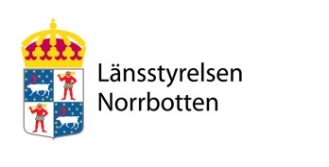 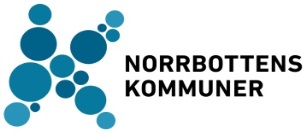 Regional handlingsplan
Syfte
Att ta fram ett samordnat och systematiskt regionalt stöd för lokal och regional nivå för att bidra till en förbättrad och mer jämlik hälsa inom de områden med särskild betydelse för befolkningens hälsa.
Mål
Att bidra till att nå målet om en förbättrad och mer jämlik och jämställd hälsa till 2026.
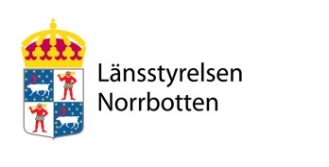 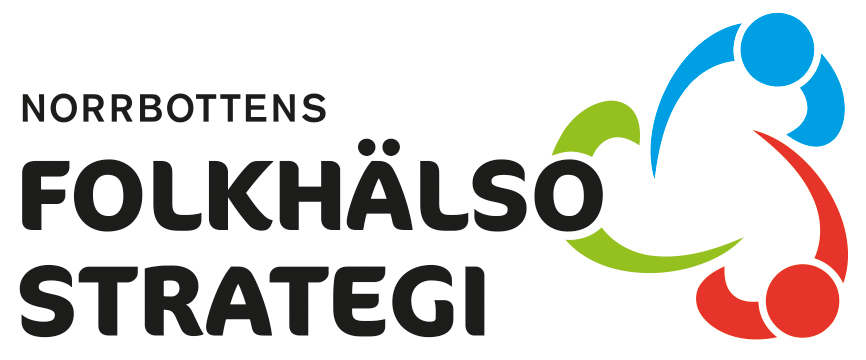 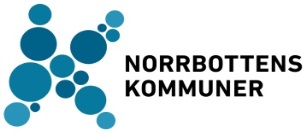 Handlingsplanen
beskriver de insatser som de tre regionala aktörerna, kommer bidra med för att främja hälsa på lokal och regional nivå. 
I linje med Agenda 2030 - Styr främst mot de globala målen som omfattar Hälsa och välbefinnande (3), God utbildning för alla (4), Jämställdhet (5), Hållbara städer och samhällen (11), Minskad ojämlikhet (10) och Fredliga och inkluderande samhällen (16).
beskriver vilka olika roller de tre aktörerna har i det regionala folkhälsoarbetet.
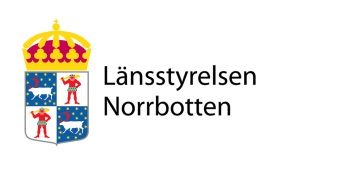 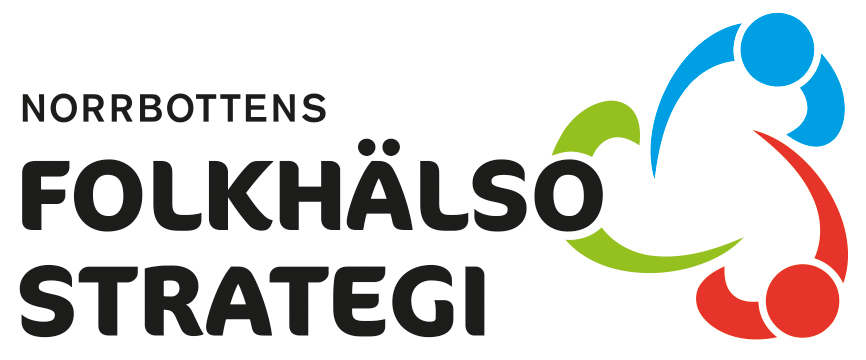 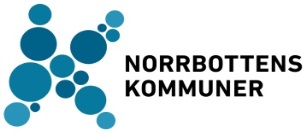 Länsstyrelsen; 
Har sakkunniga inom social hållbarhet såsom jämställdhet, integration, våld i nära relation, prostitution och människohandel, alkohol, narkotika, dopning, tobak och spelmissbruk (ANDTS), brottsförebyggande och föräldraskapsstöd
 
Utför tillsyn av kommunernas verksamhet enligt tobakslagen, alkohollagen samt lagen om elektroniska cigaretter och påfyllningsbehållare
 
Stöttar och utbildar kommuner och erbjuder processtöd 
 
Har statsbidrag för ex. integrationsarbete, arbetet med våld i nära, hedersrelaterat våld och förtryck
 
Regionalt ansvar för Agenda 2030
 
Har nätverk med statliga myndigheter
 
Sakkunskap inom miljöområde
Region Norrbotten; 
Har sakkunniga inom exempelvis hälso- och sjukvård, statistik/analys, IT/Medicinteknik, folkhälsovetenskap, HR, levnadsvanor och psykisk hälsa, regional tillväxt, kompetensförsörjning, kultur, samhällsplanering, förbättring och förnyelse 

Driver en hållbar regional utveckling med ansvar för Regional utvecklingsstrategi. 

Har ett kunskapscentrum, Folkhälsocentrum (FHC) med fokus på folkhälsa och folkhälsoarbete
 
Undersöker, analyserar och kommunicerar hälsoutvecklingen 
Har kommunikationsplattformen för det gemensamma folkhälsoarbetet
Har strategiska samråd med tillgänglighetsråd, ungdomsråd, nationella minoriteterna och ursprungsbefolkning 
Driver utv. mot en mer hälsofrämjande hälso- och sjukvård samt tandvård
 
Företräder folkhälsa i politiska forum
Norrbottens Kommuner;
Företräder och stödjer kommunerna i de regionala processerna exempelvis inom regional tillväxt, social hållbarhet, kompetensförsörjning, utbildning, hälsa samt digitalisering
 
Organiserar, stödjer, driver och utvecklar arenor och nätverk för erfarenhetsutbyte och kunskapsutveckling 
 
Stödjer kommunerna med process- och analysstöd
 
Samordnar, stödjer och driver forsknings-, utvecklings- och innovationsarbete i samverkan med kommunerna
 
Tillhandahåller en länsplattform för utbildningar i främjande och förebyggande metoder och förhållningssätt 

Företräder folkhälsa i politiska forum
Gemensamt för alla regionala aktörer: 

Deltar i en verkställande arbetsgrupp för det regionala folkhälsoarbetet. 
Arbetsgruppen ansvarar för att förslagen är förankrade i respektive organisation och bereder ärenden för beslut.

Målgruppen är länets cirka 250 000 invånare 

Tillhandahåller kunskap, utbildningar och konferenser inom respektive ansvarsområde

Ingår i regionala och nationella nätverk 

Omvärldsbevakar och sprider information och kunskap 

Samordnar och driver nätverk inom strategiska områden och för att stötta olika professioner och verksamheter

Samverkar med och stöttar civila samhället
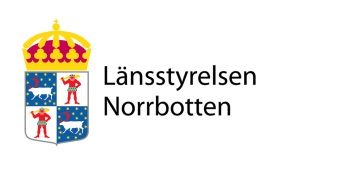 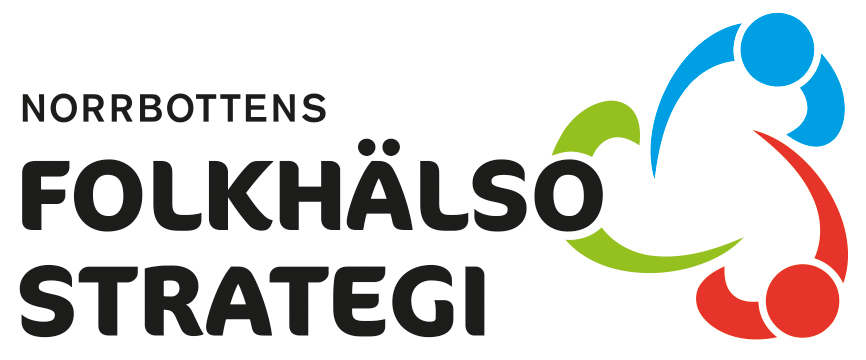 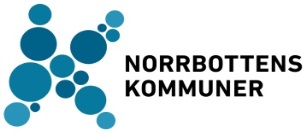 Delmål 1; Utbildningsnivån och det livslånga lärandet ska öka och bli mer jämlik och jämställd
Hälsa, lärande, utbildning och tillgång till arbete påverkar i hög grad människors livskvalitet. För att nå en god livssituation är det viktigt att det regionala stödet bidrar till att de insatser som ges säkerställer en mer jämlik och jämställd utbildning.
De regionala insatserna kommer: 
Bidra till att eleverna klarar grundskolan med godkända betyg
Bidra till att ungdomarna fullgör gymnasieutbildning
Bidra till att fler ungdomar, 17-24 år, återvänder till studier eller kommer i arbete
Tillgängliggöra utbildning för vuxna som möter länets kompetensförsörjningsbehov och bidrar till en jämlik utbildningsnivå och individens utveckling
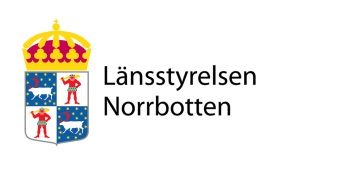 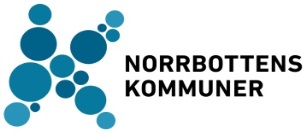 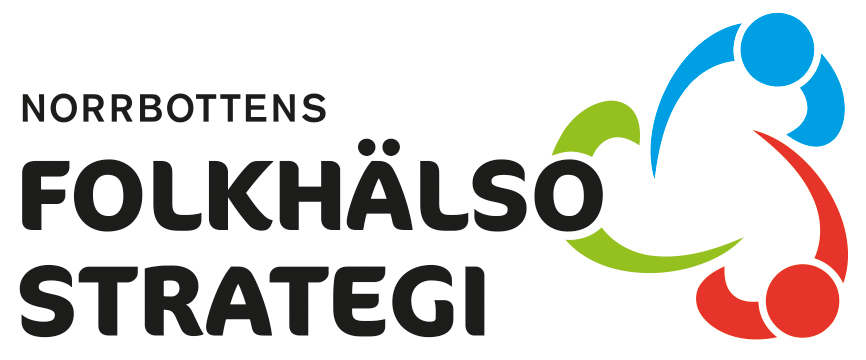 Delmål 2; Levnadsvanor som påverkar hälsan positivt ska öka i omfattning och bli mer jämlika och jämställda
För att förbättra befolkningens hälsa krävs insatser inom en mängd olika samhällsområden och på olika arenor. För att säkerställa att åtgärderna blir sektors- och åtgärdsövergripande har de föreslagna insatserna fördelats på sex olika arenor
Arena: Boende och närmiljö
Förbättrade förutsättningar för hälsofrämjande samhällsplanering på lokal och regional nivå
Förbättra förutsättningarna för ett ökat socialt deltagande bland äldre
Stöd till insatser för minskat riskbruk av alkohol
Bidra till uppbyggnad av volontärverksamhet för stöd och information till en bättre hälsa
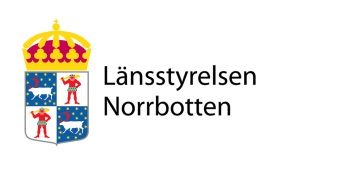 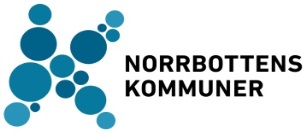 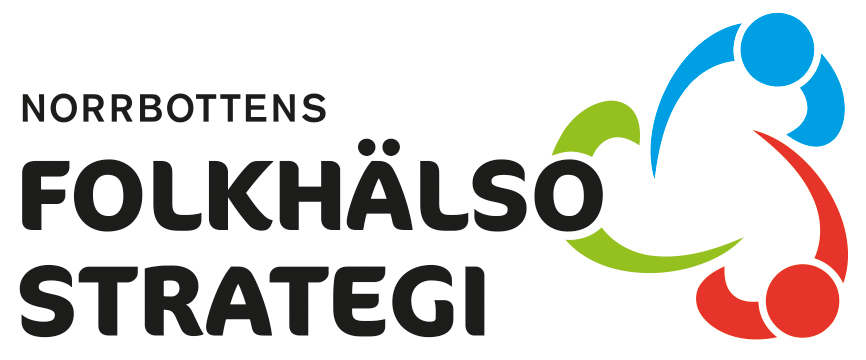 Arena: Fritid och kultur
Bidra till fler alkohol- och tobaksfria insatser och sammanhang
Bidra till ökad fysisk aktivitet och mer hälsosamma matvanor 
Bidra till likvärdiga möjligheter till fritidsaktiviteter och friluftsliv
Arena: Skola och utbildning
Stöd till hälsofrämjande skolutveckling
Öka kunskaperna om levnadsvanor bland vårdstuderande på universitet samt andra vuxenutbildningar
Alkohol- och tobakspreventiva insatser
Erbjuda lättillgänglig hälsoinformation
Arena: Arbete och försörjning
Förebyggande insatser i samverkan med arbetsmarknadens parter
Öka kunskaperna om hälsofrämjande och förebyggande arbete hos arbetsmarknadens parter 
Hälsofrämjande och förebyggande insatser för anställda
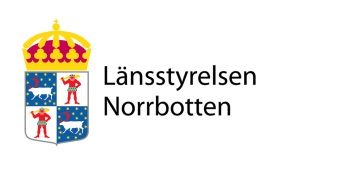 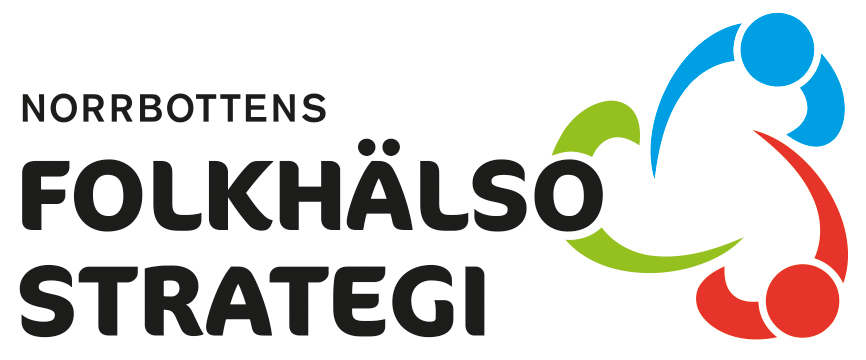 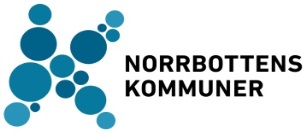 Arena: Omsorg samt hälso- och sjukvård
Stödjande system för hälsofrämjande insatser, förebyggande vård och behandling
Förstärkt tidigt stöd till sårbara grupper/ riskgrupper
Förstärkning av befolkningsinriktade insatser för att främja hälsa
Digitala lösningar som främjar hälsan
Resurs och kompetensförstärkning för att främja hälsosamma matvanor
Arenaövergripande: 
Hälsosam mat serveras inom offentliga verksamheter 
Förstärkt tidigt stöd till sårbara grupper
Omställning till mer hälsofrämjande system av vård, skola och omsorg
Befolkningens levnadsvanor förbättras genom medskapande processer i dialog med berörda befolkningsgrupper
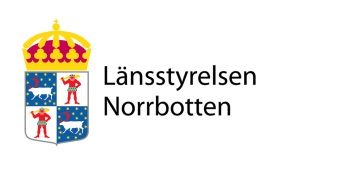 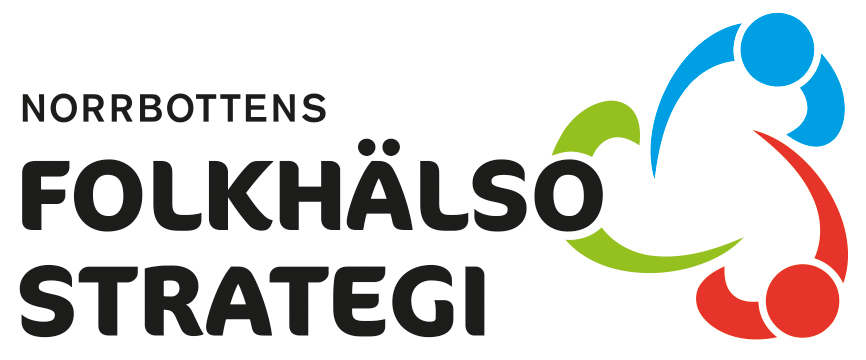 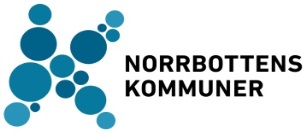 Delmål 3; Normer och värderingar som främjar en bättre och mer jämlik och jämställd folkhälsa
Insatserna ska säkerställa att grundläggande rättigheter tillgodoses och att ingen diskrimineras. Insatserna bör ha ett normreflekterande förhållningssätt vilket innebär att normer och värderingar synliggörs, utmanas och ifrågasätts med fokus på jämställdhet och jämlikhet. De regionala insatserna kommer att inriktas på:
Att sprida kunskap om demokratiska värderingar
Stöd för att aktivt förebygga diskriminering ur ett intersektionellt perspektiv 
Kompetensstöd som underlättar genomförandet av normreflekterande analyser
Att stöd som ges skapar ökad delaktighet med målgrupperna 
Stöd i att synliggöra att könsnormer alltid behöver granskas, utmanas och ifrågasättas
Insatser som bidrar till mer jämlik välfärdsservice – gör jämlikt gör skillnad
Insatser som bidrar till mer jämställda villkor och förutsättningar i Norrbotten
Intersektionalitet är ett analytiskt perspektiv som vill uppmärksamma hur relationer av överordning och underordning skapas och upprätthålls i samspel mellan bland annat kön, funktionsnedsättning, etnicitet, ålder, klass.
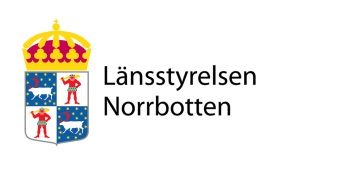 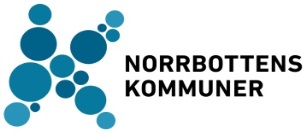 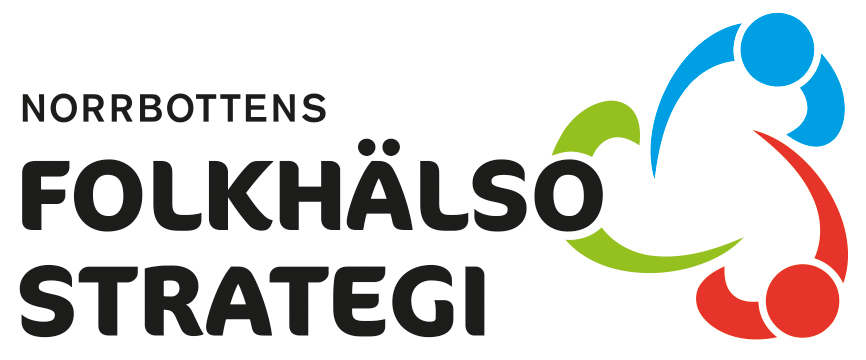 Delmål 4; Alla kommuner och regionala företrädare arbetar systematiskt med folkhälsa
De regionala insatserna kommer att inriktas på: 
 
Samordnade regionala insatser som bidrar till ett mer systematiskt folkhälsoarbete på lokal och regional nivå
Erbjuda lokala insatser såsom processtöd för strategiskt folkhälsoarbete, dataunderlag och analysstöd
Erbjuda sektors- och organisationsövergripande utbildningar för en jämlik och jämställd offentlig förvaltning.
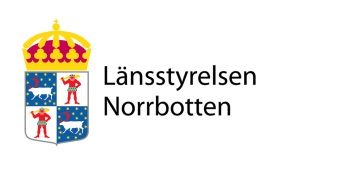 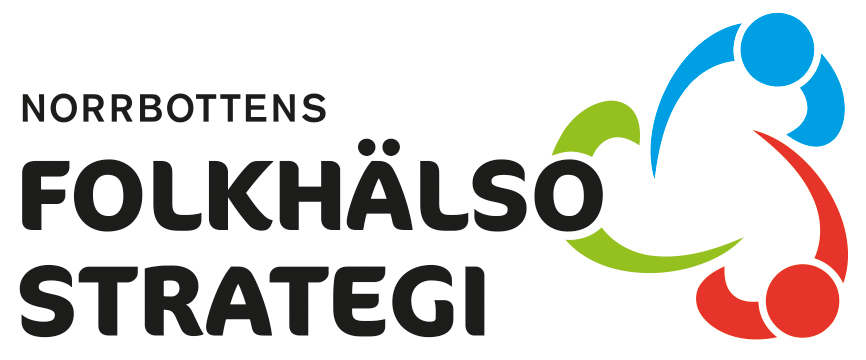 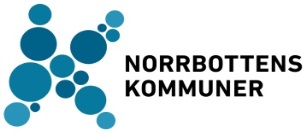 Tack!
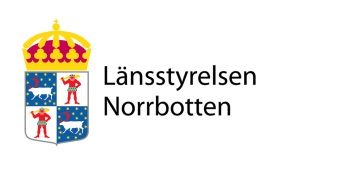 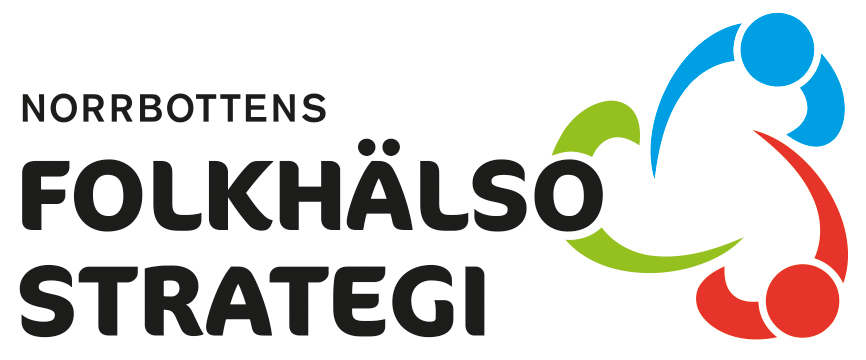 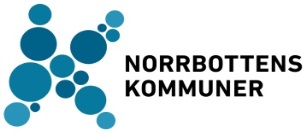